В гости к пернатым друзьям
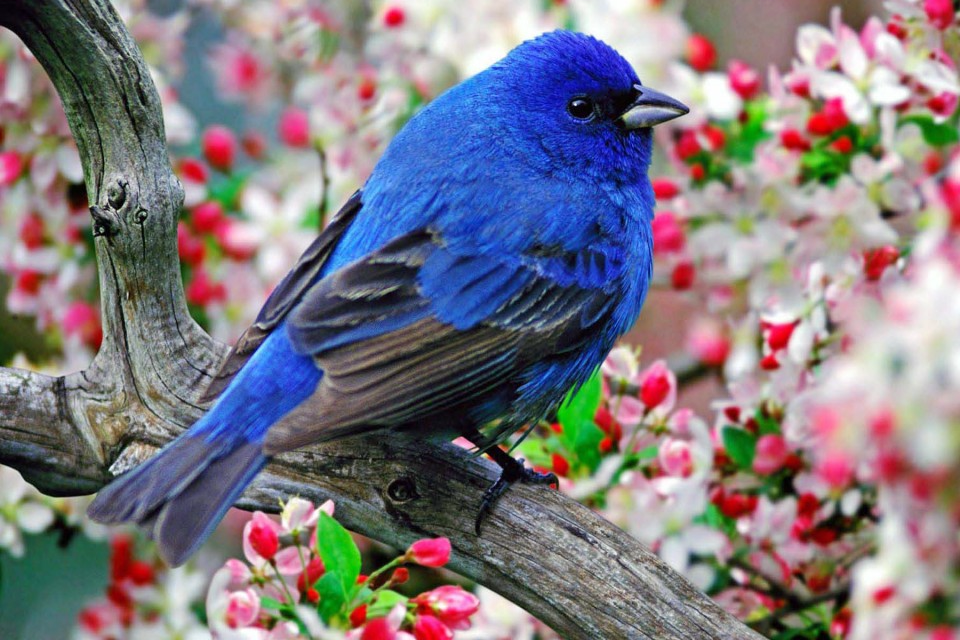 ПТИЦА
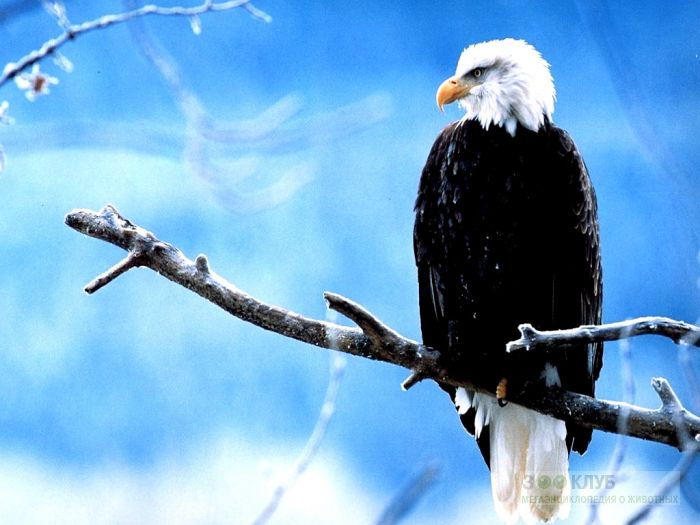 Песенка про птиц
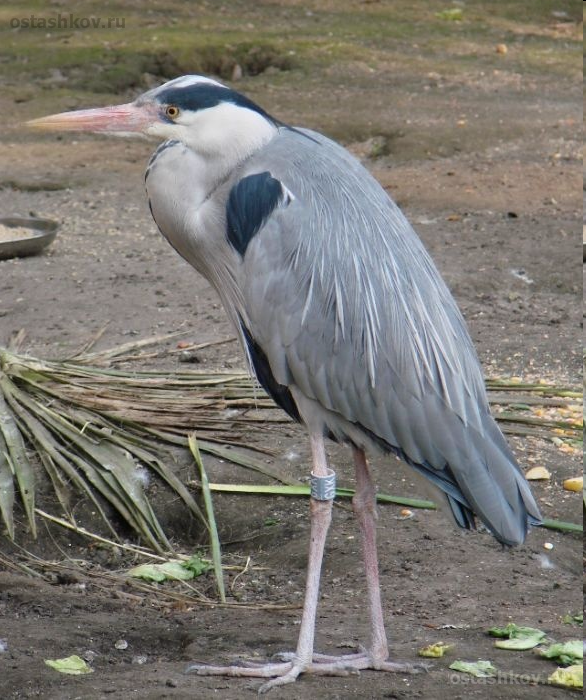 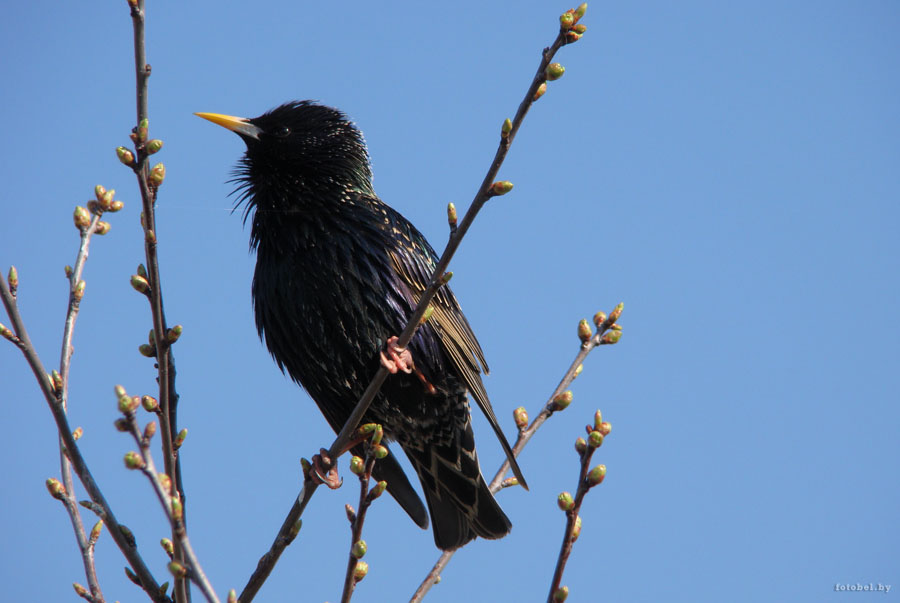 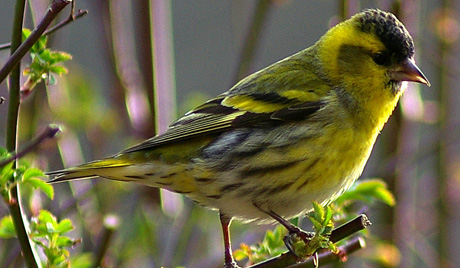 Песенка про птиц
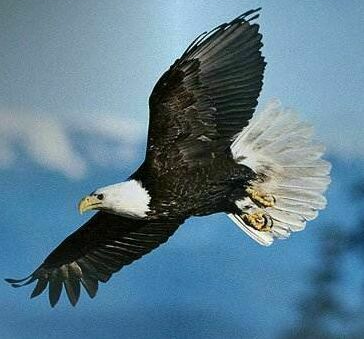 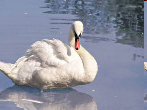 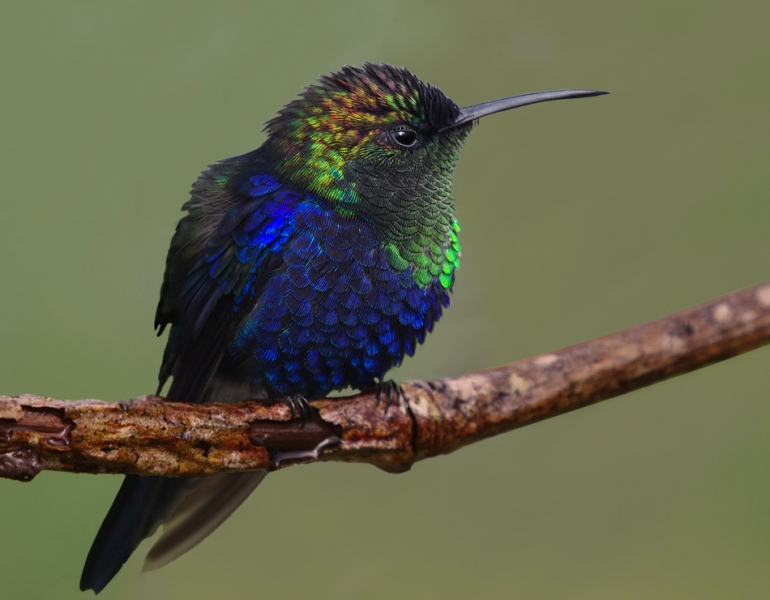 9 тысяч видов
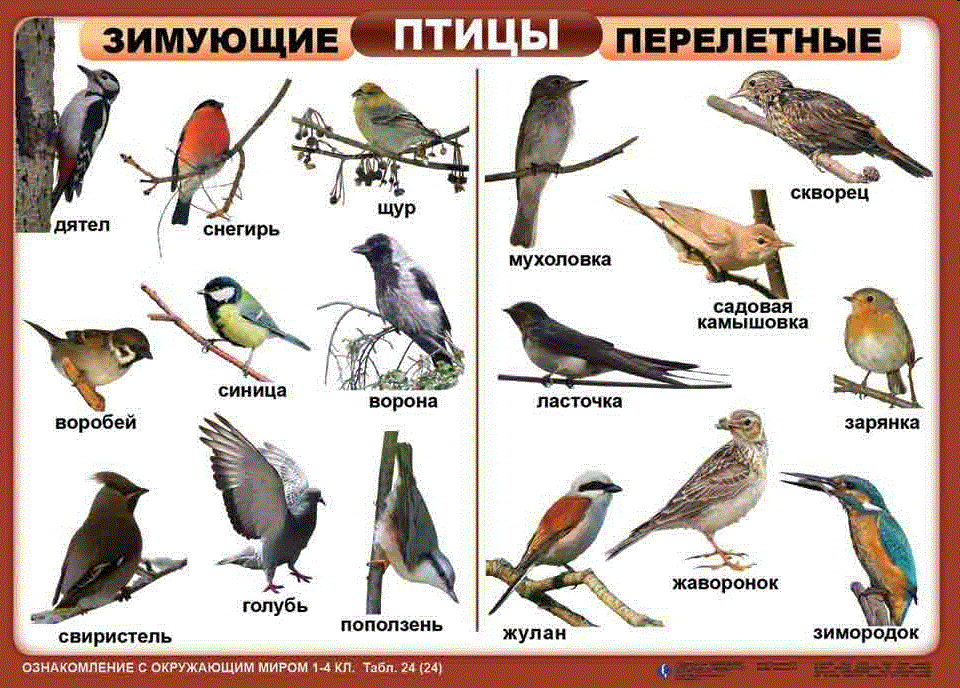 Снегирь
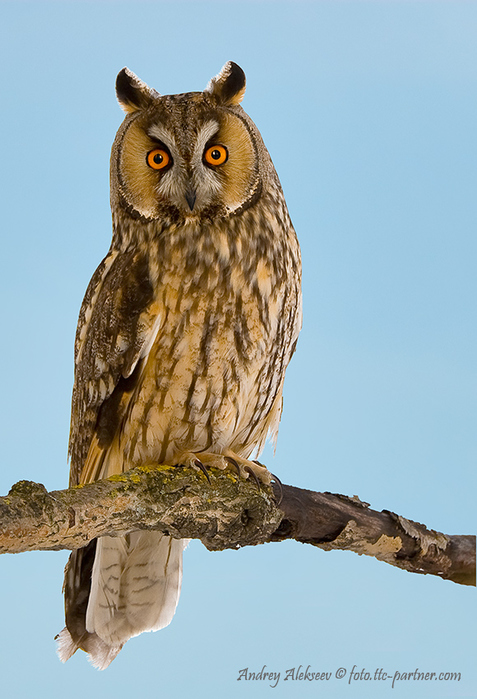 Символ
  2015 года
Ушастаясова
Ласточка
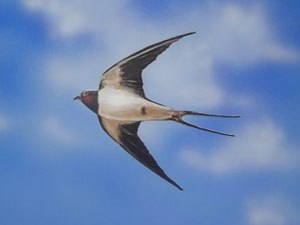 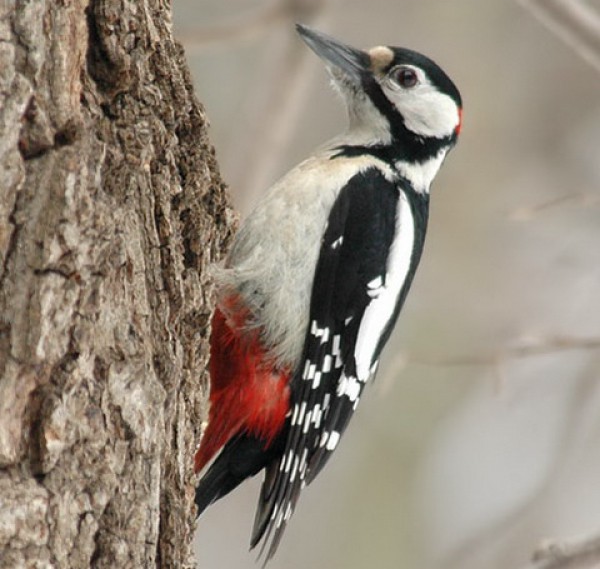 Д
Я
Т
Е
Л
Покормите, люди, птиц
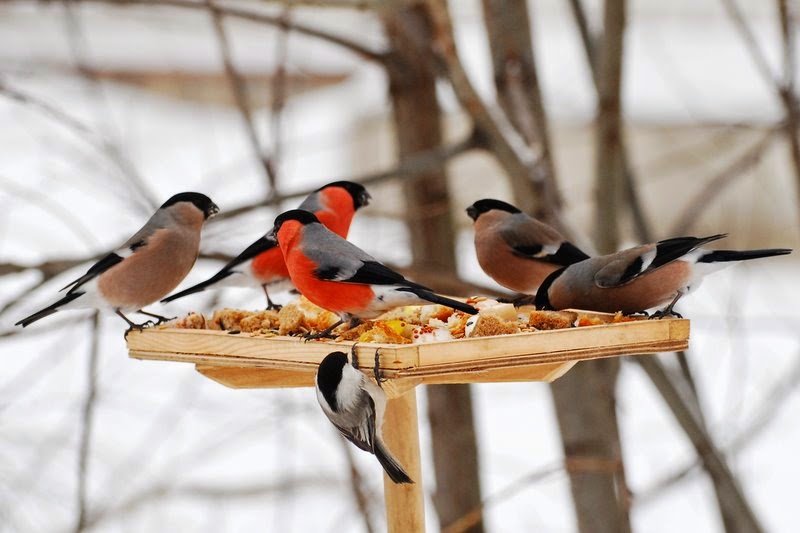 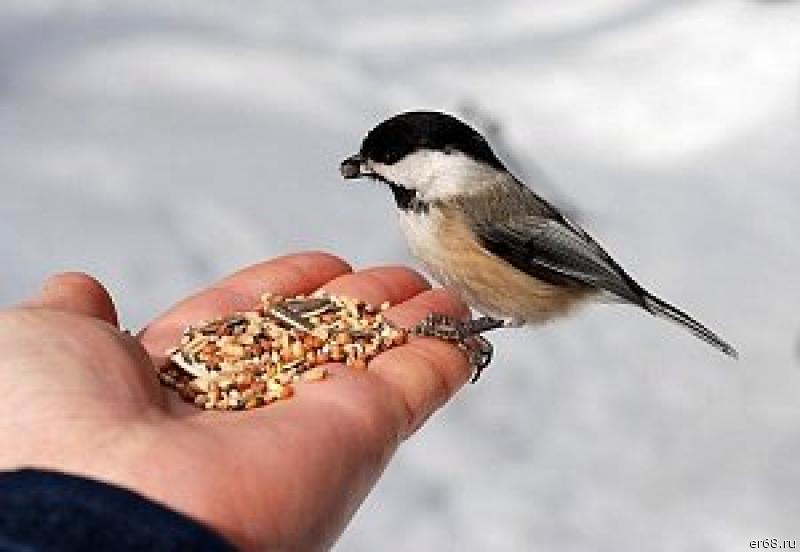 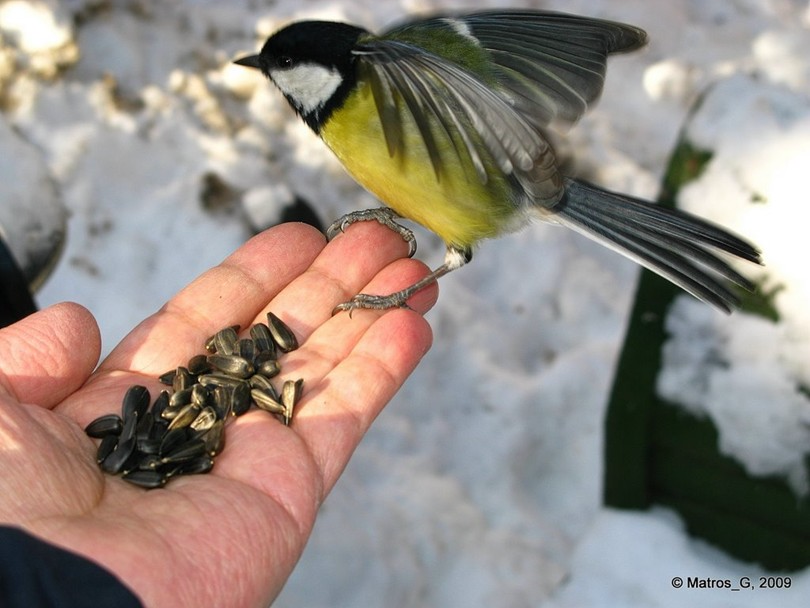 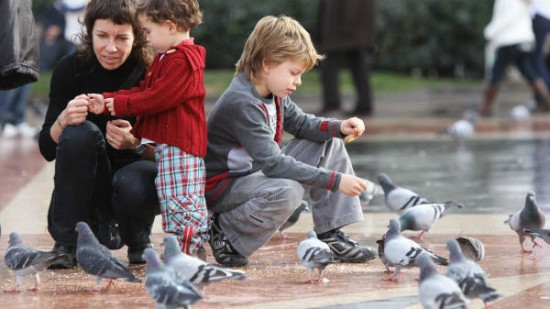 Кормушки для птиц
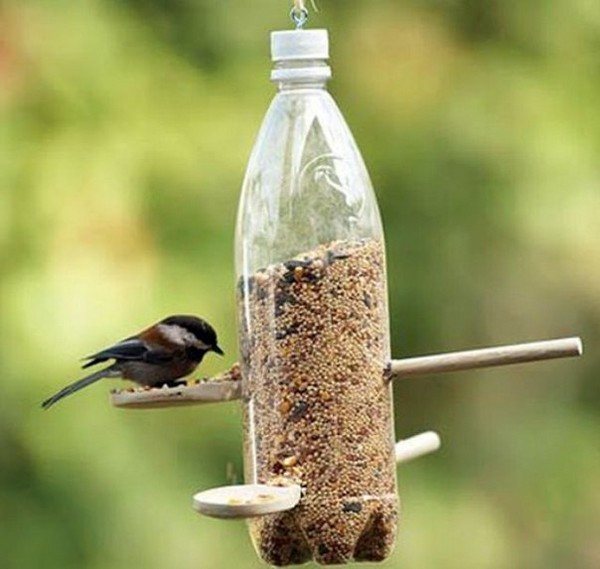 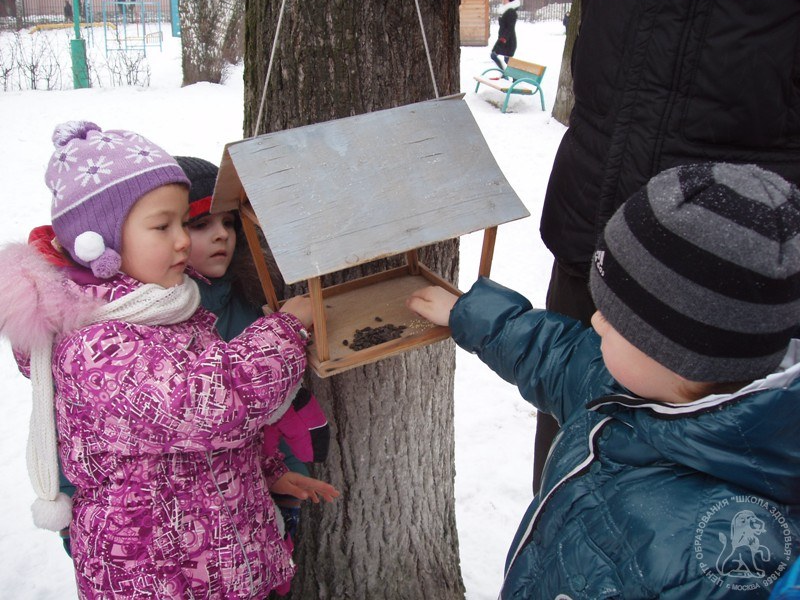 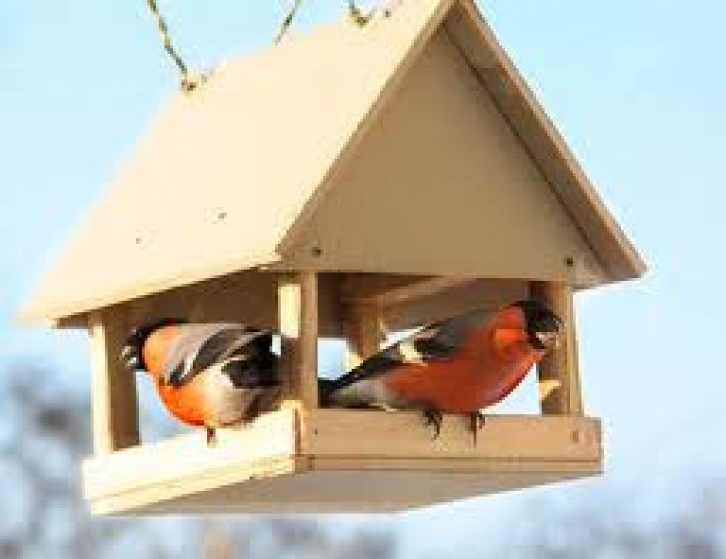 Загадочные птицы
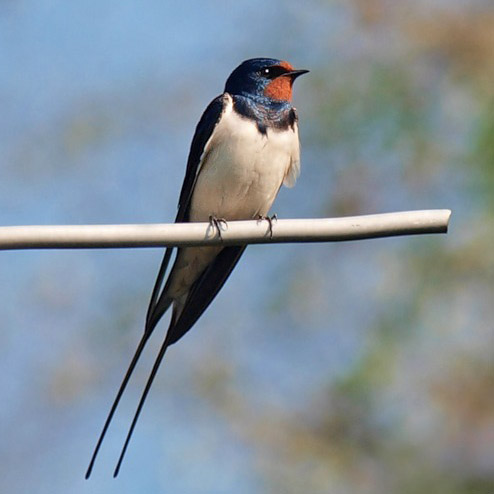 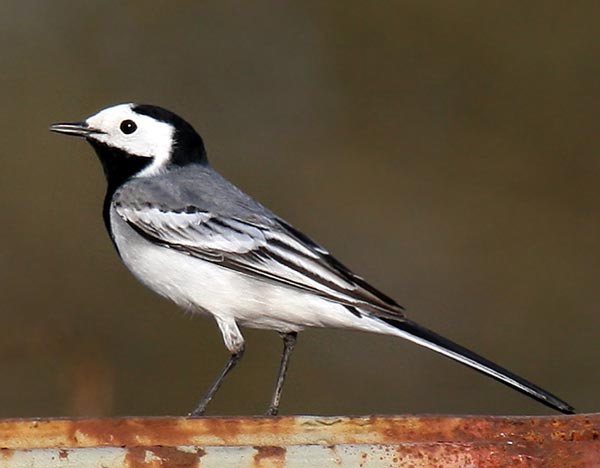 Сказочная викторина
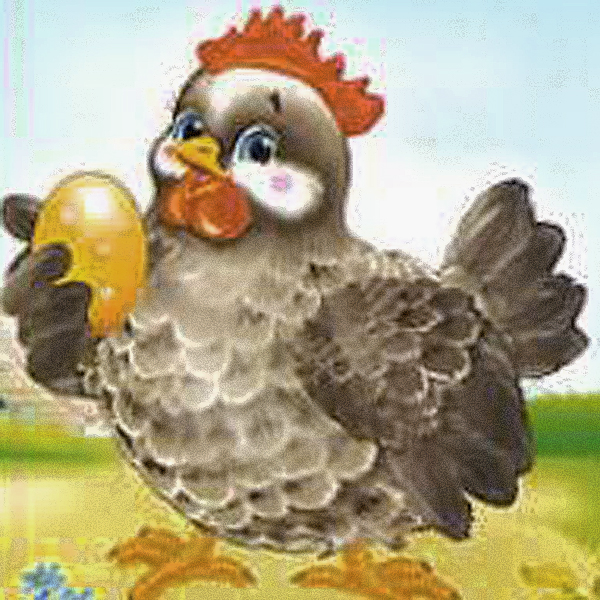 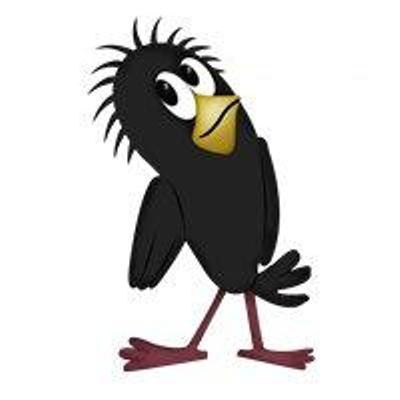 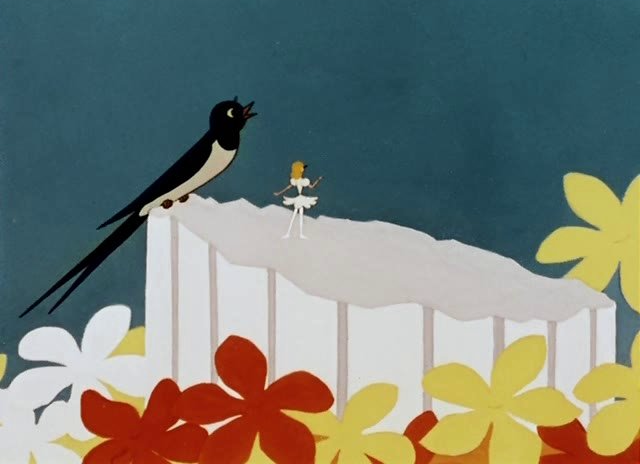 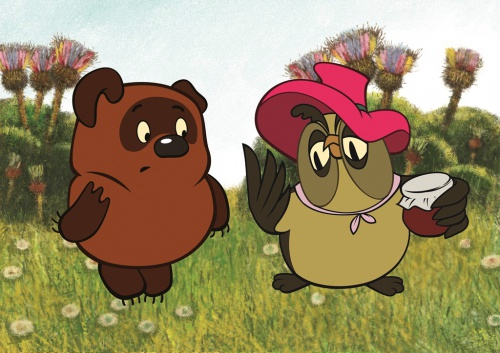 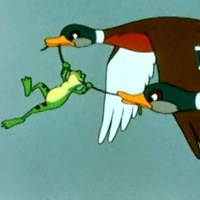 Узнай птицу по контуру
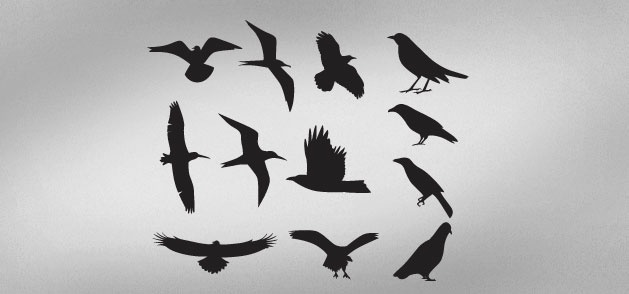 Зяблик
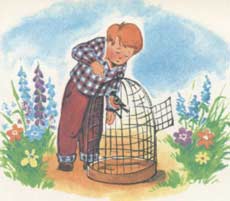 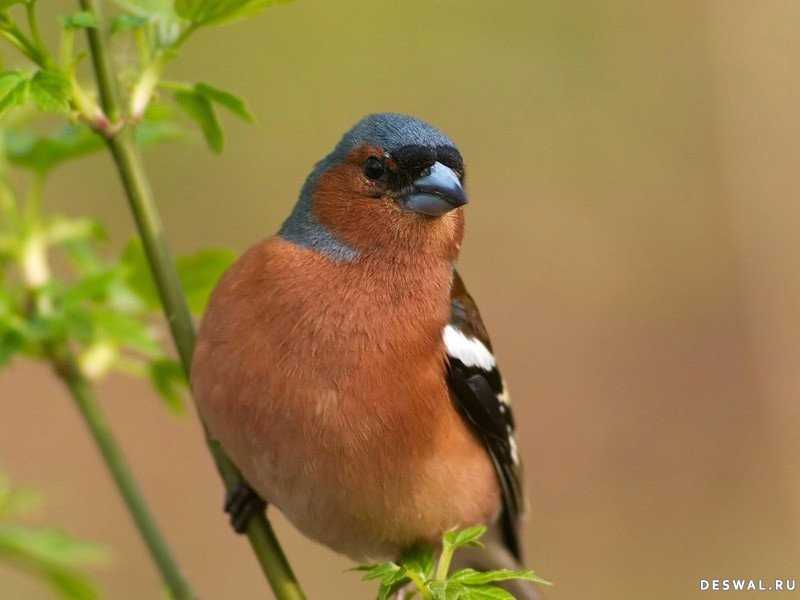 Мы хотим, чтоб птицы пели!
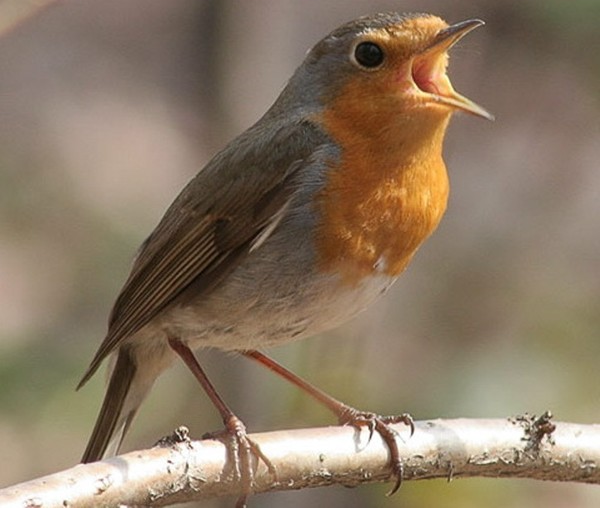 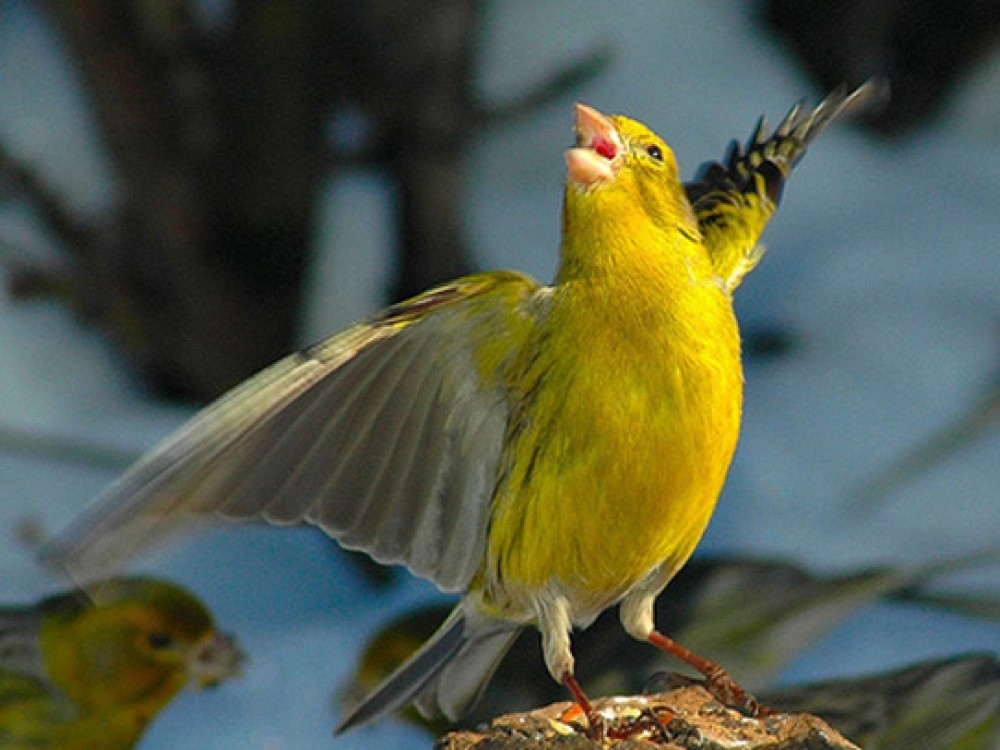 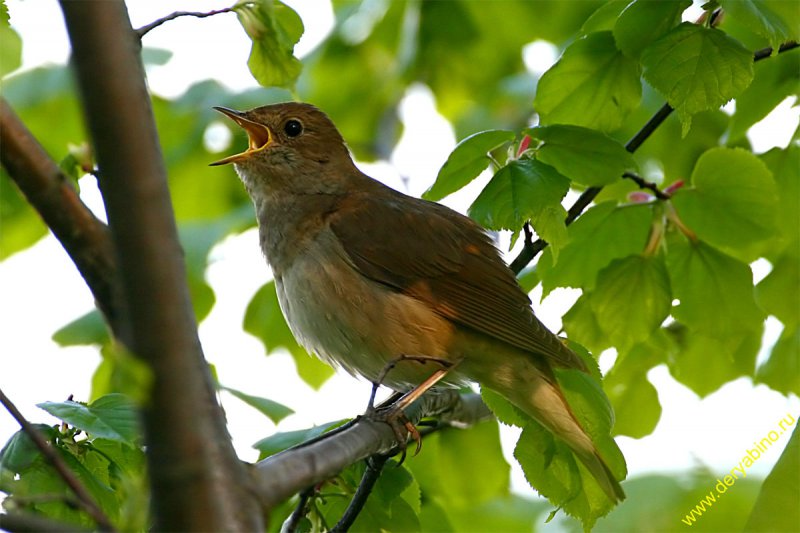 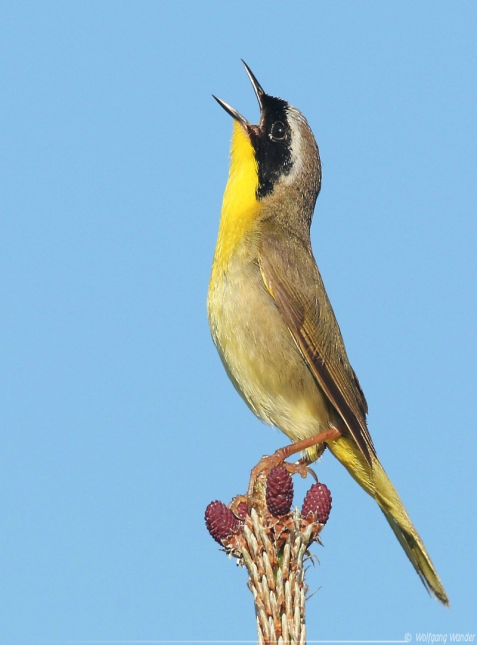 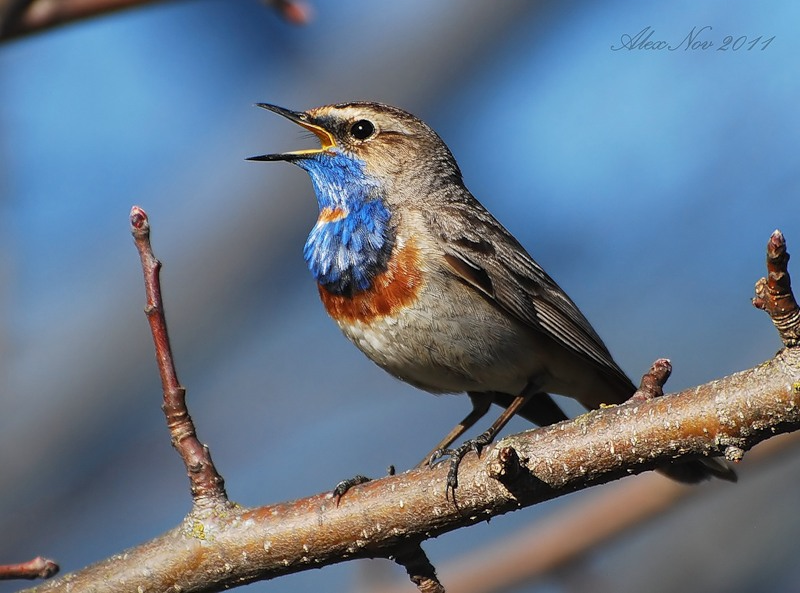 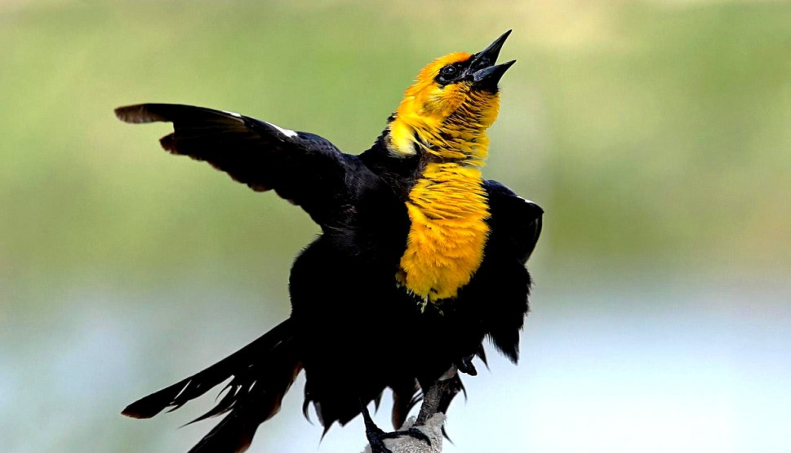